MIPS Coding
Loop example 4
Suppose we have three arrays,  A, B, C, all of size 10. Now we want to set  C[i] = min(A[i], B[i])  for all 0<= i <= 9.
9/19/2015
week04-3.ppt
2
Loop example 4
Suppose we have three arrays,  A, B, C, all of size 10. Now we want to set  C[i] = min(A[i], B[i])  for all 0<= i <= 9. 
First, we need a loop to walk through the elements (done before)
Second, we need to be able to read the elements (done before)
Third, we need to be able to compare two numbers (done before)
Fourth, we need to write back to the memory (easy)
9/19/2015
week04-3.ppt
3
[Speaker Notes: So, first write the loop. Then, write codes to read the elements. Then, compare with if else. Then, write back.]
.data
A:	.word 12, 34, 67, 1, 45, 90, 11, 33, 67, 19
B:	.word 90, 2, 93, 66, 8, 120, 121,11, 33, 9
C:	.word 0, 0, 0, 0, 0, 0, 0, 0, 0, 0

	.text
	.globl main
main:
	la $s0, A
	la $s1, B
	la $s2, C
	li $s3, 10
	
done:li $v0,10
	syscall
.data
A:	.word 12, 34, 67, 1, 45, 90, 11, 33, 67, 19
B:	.word 90, 2, 93, 66, 8, 120, 121,11, 33, 9
C:	.word 0, 0, 0, 0, 0, 0, 0, 0, 0, 0

	.text
	.globl main
main:
	la $s0, A
	la $s1, B
	la $s2, C
	li $s3, 10
	
	li $t0, 0		# using $t0 as i
LOOP:addi $t0, $t0, 1		# i ++
	bne $t0, $s3, LOOP	# go back if not yet 10 times

done:li $v0,10
	syscall
.data
A:	.word 12, 34, 67, 1, 45, 90, 11, 33, 67, 19
B:	.word 90, 2, 93, 66, 8, 120, 121,11, 33, 9
C:	.word 0, 0, 0, 0, 0, 0, 0, 0, 0, 0

	.text
	.globl main
main:
	la $s0, A
	la $s1, B
	la $s2, C
	li $s3, 10
	
	li $t0, 0		# using $t0 as i
LOOP:sll $t4, $t0, 2		# $t4 = i * 4
	add $t5, $t4,$s0		# $t5 will have the address of A[i] 
	lw $t1, 0($t5)		# $t1 has A[i]
	add $t6, $t4,$s1		# $t6 will have the address of B[i] 
	lw $t2, 0($t6)		# $t2 has B[i]
	addi $t0, $t0, 1		# i ++
	bne $t0, $s3, LOOP	# go back if not yet 10 times

done:li $v0,10
	syscall
.data
A:	.word 12, 34, 67, 1, 45, 90, 11, 33, 67, 19
B:	.word 90, 2, 93, 66, 8, 120, 121,11, 33, 9
C:	.word 0, 0, 0, 0, 0, 0, 0, 0, 0, 0

	.text
	.globl main
main:
	la $s0, A
	la $s1, B
	la $s2, C
	li $s3, 10
	
	li $t0, 0		# using $t0 as i
LOOP:sll $t4, $t0, 2		# $t4 = i * 4
	add $t5, $t4,$s0		# $t5 will have the address of A[i] 
	lw $t1, 0($t5)		# $t1 has A[i]
	add $t6, $t4,$s1		# $t6 will have the address of B[i] 
	lw $t2, 0($t6)		# $t2 has B[i]
	slt $t5, $t1, $t2		# set $t5 to be 1 if A[i] < B[i]
	beq $t5, $0, L1		# if $t5 == 0, goto L1. in this case, A[i] >= B[i]
	ori $t8, $t1, 0		# setting $t8 to be A[i]	
	j L2			# always remember to jump in an if else!
L1: 	ori $t8, $t2, 0		# setting $t8 to be B[i]	
L2: 	addi $t0, $t0, 1		# i ++
	bne $t0, $s3, LOOP	# go back if not yet 10 times

done:li $v0,10
	syscall
.data
A:	.word 12, 34, 67, 1, 45, 90, 11, 33, 67, 19
B:	.word 90, 2, 93, 66, 8, 120, 121,11, 33, 9
C:	.word 0, 0, 0, 0, 0, 0, 0, 0, 0, 0

	.text
	.globl main
main:
	la $s0, A
	la $s1, B
	la $s2, C
	li $s3, 10
	
	li $t0, 0		# using $t0 as i
LOOP:sll $t4, $t0, 2		# $t4 = i * 4
	add $t5, $t4,$s0		# $t5 will have the address of A[i] 
	lw $t1, 0($t5)		# $t1 has A[i]
	add $t6, $t4,$s1		# $t6 will have the address of B[i] 
	lw $t2, 0($t6)		# $t2 has B[i]
	slt $t5, $t1, $t2		# set $t5 to be 1 if A[i] < B[i]
	beq $t5, $0, L1		# if $t5 == 0, goto L1. in this case, A[i] >= B[i]
	ori $t8, $t1, 0		# setting $t8 to be A[i]	
	j L2			# always remember to jump in an if else!
L1: 	ori $t8, $t2, 0		# setting $t8 to be B[i]	
L2: 	add $t6, $t4, $s2		# now $t6 has the address of C[i]
	sw $t8, 0($t6)		# now C[i] has the minimum of A[i] and B[i]
	addi $t0, $t0, 1		# i ++
	bne $t0, $s3, LOOP	# go back if not yet 10 times

done:li $v0,10
	syscall
Loop Example 5
The bubble sort
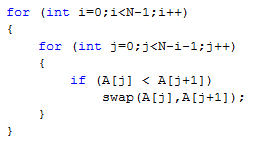 9/19/2015
week04-3.ppt
9
The bubble sort
Need two loops – just encapsulate one in the other
Need to read the elements – done before.
Need to compare two numbers – done before
Need to swap – not that hard
.data
A:	.word 12, 34, 67, 1, 45, 90, 11, 33, 67, 19
		
	.text
	.globl main
main:
	la $s7, A			# getting the address
	li $s6, 9 		# N-1

	li $s0, 0 		# i = 0
LOOP1:	addi $s0, $s0, 1		# i = i + 1
	bne $s0, $s6, LOOP1		# if i != N-1, outer loop again

done:	li $v0,10
	syscall
Getting the first loop done
.data
A:	.word 12, 34, 67, 1, 45, 90, 11, 33, 67, 19
		
	.text
	.globl main
main:
	la $s7, A			# getting the address
	li $s6, 9 		# N-1
	
	li $s0, 0 		# i = 0
LOOP1:	li $s1, 0			# j = 0
LOOP2:	addi $s1, $s1, 1		# j = j + 1
	sub $t7, $s6, $s0		# $t7 will get N-1-i
	bne $s1, $t7, LOOP2		# if j != N-1-i, inner loop again
	addi $s0, $s0, 1		# i = i + 1
	bne $s0, $s6, LOOP1		# if i != N-1, outer loop again

done:	li $v0,10
	syscall
Getting both loop done
.data
A:	.word 12, 34, 67, 1, 45, 90, 11, 33, 67, 19
		
	.text
	.globl main
main:
	la $s7, A			# getting the address
	li $s6, 9 		# N-1

	li $s0, 0 		# i = 0
LOOP1:	li $s1, 0			# j = 0
LOOP2:	sll $t0, $s1, 2		# $t0 = j * 4
	add $t0, $t0, $s7		# $t0 is the address of  A[j]
	lw $t1, 0($t0)		# $t1 = A[j]
	lw $t2, 4($t0)		# $t2 = A[j+1]
	addi $s1, $s1, 1		# j = j + 1
	sub $t7, $s6, $s0		# $t7 will get N-1-i
	bne $s1, $t7, LOOP2		# if j != N-1-i, inner loop again
	addi $s0, $s0, 1		# i = i + 1
	bne $s0, $s6, LOOP1		# if i != N-1, outer loop again

done:	li $v0,10
	syscall
Adding the code to read the elements A[j] and A[j+1]
.data
A:	.word 12, 34, 67, 1, 45, 90, 11, 33, 67, 19
		
	.text
	.globl main
main:
	la $s7, A			# getting the address
	li $s6, 9 		# N-1

	li $s0, 0 		# i = 0
LOOP1:	li $s1, 0			# j = 0
LOOP2:	sll $t0, $s1, 2		# $t0 = j * 4
	add $t0, $t0, $s7		# $t0 is the address of  A[j]
	lw $t1, 0($t0)		# $t1 = A[j]
	lw $t2, 4($t0)		# $t2 = A[j+1]
	bgt $t1, $t2, L1		# if A[j] > A[j+1] goto L1, bypass the swapping 
	sw $t1,	4($t0)		# do the swap	
	sw $t2,	0($t0)		# do the swap	
L1: 	addi $s1, $s1, 1		# j = j + 1
	sub $t7, $s6, $s0		# $t7 will get N-1-i
	bne $s1, $t7, LOOP2		# if j != N-1-i, inner loop again
	addi $s0, $s0, 1		# i = i + 1
	bne $s0, $s6, LOOP1		# if i != N-1, outer loop again

done:	li $v0,10
	syscall
Adding the comparison and swapping
Pseudo instruction
A pseudo instruction is not a real instruction supported by the hardware. It is created to make the coding easier. It is mapped to a unique sequence of real instructions by the assembler.
We have seen some:
li $s0, 0 		# load immediate number, often mapped to ori.
la $s7, A		# load the address of label A into $s7
bgt $t1, $t2, L1 	# branch if $t1 is greater than $t2. ``blt’’ also exits.
In-class exercise -- Loop
Data segment and code segment
The code has a data segment and a code (text) segment. 
The beginning of the data segment in the assembly source code is indicated as 
		.data 
	and followed by several declarations such as 
A:  .word 0,1,2,3,4,5,6,7,8,9
	meaning an array of words whose starting address is associated with label ``A.’’  
Several notes: 
It will allocate continuous spaces in the memory for the data
.word means everything is 4 bytes
save:  is a label associated with the address of the first byte allocated. Like the label for the instructions, label for an address is also an address.